h
M2U4How Daisy Learned to Help Wildlife
杭州师范大学附属中学  苏殷旦
Lead-in
What can we learn from this video?
Numbers: decreasing
In danger of dying out
Endangered Species of Wildlife
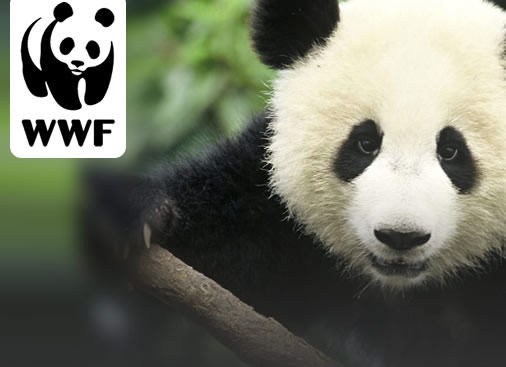 World Wildlife Fund (WWF)
It was an organization aiming to save endangered wildlife.
Pre-reading
How Daisy Learned to Help Wildlife
What is the writing style of this passage?
An exposition

An argumentation

C.   A narration
The basic elements(要素) of a story
who
 when
where
 what
why
how
Daisy
A 
narrative 
   story
One day
Tibet; Zimbabwe; A thick rainforest
Go on a magical journey
Read for Structure
1.Daisy had always longed to help endangered species of wildlife.One day she woke up and found a flying carpet by her bed."Where do you want to go?" it asked.Daisy responded immediately."I'd like to see some endangered wildlife," she said." Please take me to a distant land where I can find the animal that gave fur to make this sweater." At once the carpet flew away and took her to Tibet.There Daisy saw an antelope looking sad.It said,"We' re being killed for the wool beneath our stomachs.Our fur is being used to make sweaters for people like you.As a result,we are now an endangered species." At that Daisy cried,"I'm sorry I didn' t know that.I wonder what is being done to help you.Flying carpet,please show me a place where there' s some wildlife protection."
2.The flying carpet travelled so fast that next minute they were in Zimbabwe.Daisy turned around and found that she was being watched by an elephant."Have you come to take my photo?"it asked.In relief Daisy burst into laughter." Don' t laugh," said the elephant," We used to be an endangered species.Farmers hunted us without mercy.They said we destroyed their farms,and money from tourists only went to the large tour companies." So the government decided to help.They allowed tourists to hunt only a certain number of animals if they paid the farmers.Now the farmers are happy and our numbers are increasing.So good things are being done here to save local wildlife".
3.Daisy smiled." That' s good news.It shows the importance of wildlife protection,but I' d like to help as the WWF suggests." The carpet rose again and almost at once they were in a thick rainforest.A monkey watched them as it rubbed it self." What are you doing?" asked Daisy."I'm protecting myself from mosquitoes," it replied."When I find a millipede insect,I rub it over my body.It contains a powerful drug which affects mosquitoes.You should pay more attention to the rainforest where I live and appreciate how the animals live together.No rainforest,no animals,no drugs."
4.Daisy was amazed."Flying carpet,please take me home so I can tell WWF and we can begin producing this new drug.Monkey,please come and help." The monkey agreed.The carpet flew home.As they landed,things began to disappear.Two minutes later everything had gone - the monkey,too.So Daisy was not able to make her new drug.But what an experience!She had learned so much!And there was always WWF...
Read for Structure
1.Daisy had always longed to help endangered species of wildlife.One day she woke up and found a flying carpet by her bed."Where do you want to go?" it asked.Daisy responded immediately."I'd like to see some endangered wildlife," she said." Please take me to a distant land where I can find the animal that gave fur to make this sweater." At once the carpet flew away and took her to Tibet.There Daisy saw an antelope looking sad.It said,"We' re being killed for the wool beneath our stomachs.Our fur is being used to make sweaters for people like you.As a result,we are now an endangered species." At that Daisy cried,"I'm sorry I didn' t know that.I wonder what is being done to help you.Flying carpet,please show me a place where there' s some wildlife protection."
2.The flying carpet travelled so fast that next minute they were in Zimbabwe.Daisy turned around and found that she was being watched by an elephant."Have you come to take my photo?"it asked.In relief Daisy burst into laughter." Don' t laugh," said the elephant," We used to be an endangered species.Farmers hunted us without mercy.They said we destroyed their farms,and money from tourists only went to the large tour companies." So the government decided to help.They allowed tourists to hunt only a certain number of animals if they paid the farmers.Now the farmers are happy and our numbers are increasing.So good things are being done here to save local wildlife".
3.Daisy smiled." That' s good news.It shows the importance of wildlife protection,but I' d like to help as the WWF suggests." The carpet rose again and almost at once they were in a thick rainforest.A monkey watched them as it rubbed it self." What are you doing?" asked Daisy."I'm protecting myself from mosquitoes," it replied."When I find a millipede insect,I rub it over my body.It contains a powerful drug which affects mosquitoes.You should pay more attention to the rainforest where I live and appreciate how the animals live together.No rainforest,no animals,no drugs."
4.Daisy was amazed."Flying carpet,please take me home so I can tell WWF and we can begin producing this new drug.Monkey,please come and help." The monkey agreed.The carpet flew home.As they landed,things began to disappear.Two minutes later everything had gone - the monkey,too.So Daisy was not able to make her new drug.But what an experience!She had learned so much!And there was always WWF...
Scene I   _______
antelope
Scene II  ______
elephant
？
Scene III _____
Read for Details—Scene 1 (Para 1)
eager to do
Daisy had always longed to help endangered species of wildlife
Daisy had always longed to help endangered species of wildlife.One day she woke up and found a flying carpet by her bed."Where do you want to go?" it asked. Daisy responded immediately."I'd like to see some endangered wildlife," she said." Please take me to a distant land where I can find the animal that gave fur to make this sweater." At once the carpet flew away and took her to Tibet.There Daisy saw an antelope looking sad.It said,"We' re being killed for the wool beneath our stomachs.Our fur is being used to make sweaters for people like you.
As a result,we are now an endangered species." At that Daisy cried,
"I'm sorry I didn' t know that.I wonder what is being done to help you.Flying carpet,please show me a place where there' s some wildlife protection."
longed to
Daisy responded immediately
Feeling
Supporting sentences
Before the journey
Daisy had always longed to help endangered wildlife.
Daisy responded immediately.
Eager；Excited
Read for Details—Scene 1 (Para 1)
At once the carpet flew away and took her to Tibet.There Daisy saw an antelope looking sad.It said,"We' re being killed for the wool beneath our stomachs.Our fur is being used to make sweaters for people like you. As a result,we are now an endangered species." At that Daisy cried, "I'm sorry I didn' t know that.I wonder what is being done to help you.Flying carpet,please show me a place where there' s some wildlife protection."
①
②
I’m sorry I didn’t know that
At that Daisy cried
Supporting sentence
The situation of wildlife
Place
Feeling
Evidence
The antelopes are ___________   for _____________.
As a result, now the antelopes have become ____________________.
being killed
In 
Tibet
wool and  fur
terrible
sad
①
②
endangered species
Read for Details—Scene 2 (Para 2)
The flying carpet travelled so fast that next minute they were in Zimbabwe. Daisy turned around and found that she was being watched by an elephant. "Have you come to take my photo? "it asked. In relief Daisy burst into laughter." Don' t laugh," said the elephant," We used to be an endangered species. Farmers hunted us without mercy. They said we destroyed their farms, and money from tourists only went to the large tour companies." So the government decided to help. They allowed tourists to hunt only a certain number of animals if they paid the farmers. Now the farmers are happy and our numbers are increasing .So good things are being done here to save local wildlife".
①
In relief Daisy burst into laughter
The situation of wildlife
Supporting sentence
Feeling
Evidence
Place
In 
Zimbabwe
relieved;
happy
①
Read for Details—Scene 2 (Para 2)
The flying carpet travelled so fast that next minute they were in Zimbabwe. Daisy turned around and found that she was being watched by an elephant. "Have you come to take my photo? "it asked. In relief Daisy burst into laughter." Don' t laugh," said the elephant," We used to be an endangered species. Farmers hunted us without mercy. They said we destroyed their farms, and money from tourists only went to the large tour companies." So the government decided to help. They allowed tourists to hunt only a certain number of animals if they paid the farmers. Now the farmers are happy and our numbers are increasing .So good things are being done here to save local wildlife".
Daisy turned around and found that she was being watched by an elephant. "Have you come to take my photo? "
harmonious
A _____________scene：
Human beings live in peace / harmony with wildlife animals.
Read for Details—Scene 2 (Para 2)
The flying carpet travelled so fast that next minute they were in Zimbabwe. Daisy turned around and found that she was being watched by an elephant. "Have you come to take my photo? "it asked. In relief Daisy burst into laughter." Don' t laugh," said the elephant," We used to be an endangered species. Farmers hunted us without mercy. They said we destroyed their farms, and money from tourists only went to the large tour companies." So the government decided to help. They allowed tourists to hunt only a certain number of animals if they paid the farmers. Now the farmers are happy and our numbers are increasing .So good things are being done here to save local wildlife".
What did the farmers do to the elephant in the past?
Farmers hunted us without mercy
without mercy
without pity
Read for Details—Scene 2 (Para 2)
The flying carpet travelled so fast that next minute they were in Zimbabwe. Daisy turned around and found that she was being watched by an elephant. "Have you come to take my photo? "it asked. In relief Daisy burst into laughter." Don' t laugh," said the elephant," We used to be an endangered species. Farmers hunted us without mercy. They said we destroyed their farms, and money from tourists only went to the large tour companies." So the government decided to help. They allowed tourists to hunt only a certain number of animals if they paid the farmers. Now the farmers are happy and our numbers are increasing .So good things are being done here to save local wildlife".
Who helped them?
How?
They allowed tourists to hunt only a certain number of animals if they paid the farmers
the government
Read for Details—Scene 2 (Para 2)
The flying carpet travelled so fast that next minute they were in Zimbabwe. Daisy turned around and found that she was being watched by an elephant. "Have you come to take my photo? "it asked. In relief Daisy burst into laughter." Don' t laugh," said the elephant," We used to be an endangered species. Farmers hunted us without mercy. They said we destroyed their farms, and money from tourists only went to the large tour companies." So the government decided to help. They allowed tourists to hunt only a certain number of animals if they paid the farmers. Now the farmers are happy and our numbers are increasing .So good things are being done here to save local wildlife".
Now the farmers are happy and our numbers are increasing. So good things are being done here to save local wildlife
What’s the result of the government’s doing so?
Read for Details—Scene 2 (Para 2)
The flying carpet travelled so fast that next minute they were in Zimbabwe. Daisy turned around and found that she was being watched by an elephant. "Have you come to take my photo? "it asked. In relief Daisy burst into laughter." Don' t laugh," said the elephant," We used to be an endangered species. Farmers hunted us without mercy. They said we destroyed their farms, and money from tourists only went to the large tour companies." So the government decided to help. They allowed tourists to hunt only a certain number of animals if they paid the farmers. Now the farmers are happy and our numbers are increasing .So good things are being done here to save local wildlife".
①
In relief Daisy burst into laughter
Supporting sentence
The situation of wildlife
Evidence
Place
Feeling
In the past, farmers _____________________________
Later, _______________ protected them by ____________________
In 
Zimbabwe
Relieved
happy
hunted them without mercy
favorable
①
the government
stopping overhunting
Read for Details—Scene 3 (Para 3-4)
Daisy smiled." That' s good news. It shows the importance of wildlife protection, but I' d like to help as the WWF suggests." The carpet rose again and almost at once they were in a thick rainforest. A monkey watched them as it rubbed it self." What are you doing?" asked Daisy. "I'm protecting myself from mosquitoes," it replied. "When I find a millipede insect, I rub it over my body. It contains a powerful drug which affects mosquitoes. You should pay more attention to the rainforest where I live and appreciate how the animals live together. No rainforest, no animals, no drugs."
4.Daisy was amazed. "Flying carpet, please take me home so I can tell WWF and we can begin producing this new drug. Monkey, please come and help." The monkey agreed. The carpet flew home. As they landed, things began to disappear. Two minutes later everything had gone - the monkey ,too. So Daisy was not able to make her new drug. But what an experience! She had learned so much! And there was always WWF...
Detailed Reading—Story C (Para 3-4)
Read for Details—Scene 3 (Para 3-4)
Function?
Daisy smiled." That' s good news. It shows the importance of wildlife protection, but I' d like to help as the WWF suggests." The carpet rose again and almost at once they were in a thick rainforest. A monkey watched them as it rubbed it self." What are you doing?" asked Daisy. "I'm protecting myself from mosquitoes," it replied. "When I find a millipede insect, I rub it over my body. It contains a powerful drug which affects mosquitoes. You should pay more attention to the rainforest where I live and appreciate how the animals live together. No rainforest, no animals, no drugs."
It serves as a linking sentence so as to make the paragraphs more connected and coherent
1.Daisy had always longed to help endangered species of wildlife.One day she woke up and found a flying carpet by her bed."Where do you want to go?" it asked.Daisy responded immediately."I'd like to see some endangered wildlife," she said." Please take me to a distant land where I can find the animal that gave fur to make this sweater." At once the carpet flew away and took her to Tibet.There Daisy saw an antelope looking sad.It said,"We' re being killed for the wool beneath our stomachs.Our fur is being used to make sweaters for people like you.As a result,we are now an endangered species." At that Daisy cried,"I'm sorry I didn' t know that.I wonder what is being done to help you.Flying carpet,please show me a place where there' s some wildlife protection."
2.The flying carpet travelled so fast that next minute they were in Zimbabwe.Daisy turned around and found that she was being watched by an elephant."Have you come to take my photo?"it asked.In relief Daisy burst into laughter." Don' t laugh," said the elephant," We used to be an endangered species.Farmers hunted us without mercy.They said we destroyed their farms,and money from tourists only went to the large tour companies." So the government decided to help.They allowed tourists to hunt only a certain number of animals if they paid the farmers.Now the farmers are happy and our numbers are increasing.So good things are being done here to save local wildlife".
3.Daisy smiled." That' s good news.It shows the importance of wildlife protection,but I' d like to help as the WWF suggests." The carpet rose again and almost at once they were in a thick rainforest.A monkey watched them as it rubbed it self." What are you doing?" asked Daisy."I'm protecting myself from mosquitoes," it replied."When I find a millipede insect,I rub it over my body.It contains a powerful drug which affects mosquitoes.You should pay more attention to the rainforest where I live and appreciate how the animals live together.No rainforest,no animals,no drugs."
4.Daisy was amazed."Flying carpet,please take me home so I can tell WWF and we can begin producing this new drug.Monkey,please come and help." The monkey agreed.The carpet flew home.As they landed,things began to disappear.Two minutes later everything had gone - the monkey,too.So Daisy was not able to make her new drug.But what an experience!She had learned so much!And there was always WWF...
1.Daisy had always longed to help endangered species of wildlife.One day she woke up and found a flying carpet by her bed."Where do you want to go?" it asked.Daisy responded immediately."I'd like to see some endangered wildlife," she said." Please take me to a distant land where I can find the animal that gave fur to make this sweater." At once the carpet flew away and took her to Tibet.There Daisy saw an antelope looking sad.It said,"We' re being killed for the wool beneath our stomachs.Our fur is being used to make sweaters for people like you.As a result,we are now an endangered species." At that Daisy cried,"I'm sorry I didn' t know that.I wonder what is being done to help you.Flying carpet,please show me a place where there' s some wildlife protection."
2.The flying carpet travelled so fast that next minute they were in Zimbabwe.Daisy turned around and found that she was being watched by an elephant."Have you come to take my photo?"it asked.In relief Daisy burst into laughter." Don' t laugh," said the elephant," We used to be an endangered species.Farmers hunted us without mercy.They said we destroyed their farms,and money from tourists only went to the large tour companies." So the government decided to help.They allowed tourists to hunt only a certain number of animals if they paid the farmers.Now the farmers are happy and our numbers are increasing.So good things are being done here to save local wildlife".
3.Daisy smiled." That' s good news.It shows the importance of wildlife protection,but I' d like to help as the WWF suggests." The carpet rose again and almost at once they were in a thick rainforest.A monkey watched them as it rubbed it self." What are you doing?" asked Daisy."I'm protecting myself from mosquitoes," it replied."When I find a millipede insect,I rub it over my body.It contains a powerful drug which affects mosquitoes.You should pay more attention to the rainforest where I live and appreciate how the animals live together.No rainforest,no animals,no drugs."
4.Daisy was amazed."Flying carpet,please take me home so I can tell WWF and we can begin producing this new drug.Monkey,please come and help." The monkey agreed.The carpet flew home.As they landed,things began to disappear.Two minutes later everything had gone - the monkey,too.So Daisy was not able to make her new drug.But what an experience!She had learned so much!And there was always WWF...
Read for Details—Scene 3 (Para 3-4)
3.Daisy smiled." That' s good news. It shows the importance of wildlife protection, but I' d like to help as the WWF suggests." The carpet rose again and almost at once they were in a thick rainforest. A monkey watched them as it rubbed it self." What are you doing?" asked Daisy. "I'm protecting myself from mosquitoes," it replied. "When I find a millipede insect, I rub it over my body. It contains a powerful drug which affects mosquitoes. You should pay more attention to the rainforest where I live and appreciate how the animals live together. No rainforest, no animals, no drugs."
4.Daisy was amazed.“ Flying carpet, please take me home so I can tell WWF and we can begin producing this new drug. Monkey, please come and help." The monkey agreed. The carpet flew home.As they landed,things began to disappear.Two minutes later everything had gone - the monkey,too.So Daisy was not able to make her new drug.But what an experience!She had learned so much!And there was always WWF...
①
Daisy was amazed
Supporting sentence
Place
Evidence
The situation of wildlife
Feeling
In
 a rainforest
?
amazed
①
Read for Details—Scene 3 (Para 3-4)
Daisy smiled." That' s good news. It shows the importance of wildlife protection, but I' d like to help as the WWF suggests." The carpet rose again and almost at once they were in a thick rainforest. A monkey watched them as it rubbed it self." What are you doing?" asked Daisy. "I'm protecting myself from mosquitoes," it replied. "When I find a millipede insect, I rub it over my body. It contains a powerful drug which affects mosquitoes. You should pay more attention to the rainforest where I live and appreciate how the animals live together. No rainforest, no animals, no drugs."
    Daisy was amazed. "Flying carpet, please take me home so I can tell WWF and we can begin producing this new drug. Monkey, please come and help." The monkey agreed. The carpet flew home. As they landed, things began to disappear. Two minutes later everything had gone - the monkey ,too. So Daisy was not able to make her new drug. But what an experience! She had learned so much! And there was always WWF...
What’s the relationship between the monkey and the millipede insect?
monkey
rub it over my body
a millipede insect
contains a powerful drug which affects mosquitoes
Scene III_____________
a millipede insect
Read for Details—Scene 3 (Para 3-4)
Daisy smiled." That' s good news. It shows the importance of wildlife protection, but I' d like to help as the WWF suggests." The carpet rose again and almost at once they were in a thick rainforest. A monkey watched them as it rubbed it self." What are you doing?" asked Daisy. "I'm protecting myself from mosquitoes," it replied. "When I find a millipede insect, I rub it over my body. It contains a powerful drug which affects mosquitoes. You should pay more attention to the rainforest where I live and appreciate how the animals live together. No rainforest, no animals, no drugs."
4.Daisy was amazed. "Flying carpet, please take me home so I can tell WWF and we can begin producing this new drug. Monkey, please come and help." The monkey agreed. The carpet flew home. As they landed, things began to disappear. Two minutes later everything had gone - the monkey ,too. So Daisy was not able to make her new drug. But what an experience! She had learned so much! And there was always WWF...
appreciate
Your support is greatly appreciated.
2. His talents are not fully appreciated in his company.
3.  Very few people truly appreciate the beauty of this painting.
to be grateful for sth. that sb. has done
to recognize the good quality of sb. or sth.
to understand or to realize
Read for Details—Scene 3 (Para 3-4)
Daisy smiled." That' s good news. It shows the importance of wildlife protection, but I' d like to help as the WWF suggests." The carpet rose again and almost at once they were in a thick rainforest. A monkey watched them as it rubbed it self." What are you doing?" asked Daisy. "I'm protecting myself from mosquitoes," it replied. "When I find a millipede insect, I rub it over my body. It contains a powerful drug which affects mosquitoes. You should pay more attention to the rainforest where I live and appreciate how the animals live together. No rainforest, no animals, no drugs."
4.Daisy was amazed. "Flying carpet, please take me home so I can tell WWF and we can begin producing this new drug. Monkey, please come and help." The monkey agreed. The carpet flew home. As they landed, things began to disappear. Two minutes later everything had gone - the monkey ,too. So Daisy was not able to make her new drug. But what an experience! She had learned so much! And there was always WWF...
Another_____________scene：
    Animals live in peace / harmony with each other.
harmonious
Read for Details—Scene 3 (Para 3-4)
Daisy smiled." That' s good news. It shows the importance of wildlife protection, but I' d like to help as the WWF suggests." The carpet rose again and almost at once they were in a thick rainforest. A monkey watched them as it rubbed it self." What are you doing?" asked Daisy. "I'm protecting myself from mosquitoes," it replied. "When I find a millipede insect, I rub it over my body. It contains a powerful drug which affects mosquitoes. You should pay more attention to the rainforest where I live and appreciate how the animals live together. No rainforest, no animals, no drugs."
4.Daisy was amazed. "Flying carpet, please take me home so I can tell WWF and we can begin producing this new drug. Monkey, please come and help." The monkey agreed. The carpet flew home. As they landed, things began to disappear. Two minutes later everything had gone - the monkey ,too. So Daisy was not able to make her new drug. But what an experience! She had learned so much! And there was always WWF...
Habitat
wildlife
Co-existence
Human being
If there was no habitat, there would be no wildlife and there would be no benefits for our human beings.
Read for Details—Scene 3 (Para 3-4)
3.Daisy smiled." That' s good news. It shows the importance of wildlife protection, but I' d like to help as the WWF suggests." The carpet rose again and almost at once they were in a thick rainforest. A monkey watched them as it rubbed it self." What are you doing?" asked Daisy. "I'm protecting myself from mosquitoes," it replied. "When I find a millipede insect, I rub it over my body. It contains a powerful drug which affects mosquitoes. You should pay more attention to the rainforest where I live and appreciate how the animals live together. No rainforest, no animals, no drugs."
4.Daisy was amazed.“ Flying carpet, please take me home so I can tell WWF and we can begin producing this new drug. Monkey, please come and help." The monkey agreed. The carpet flew home.As they landed,things began to disappear.Two minutes later everything had gone - the monkey,too.So Daisy was not able to make her new drug.But what an experience!She had learned so much!And there was always WWF...
Habitat
Wildlife
Co-existence
①
Daisy was amazed
Human being
The situation of wildlife
Supporting sentence
Place
Evidence
Feeling
In
 a rainforest
desirable
amazed
co-existence
①
Read for Details—Scene 3 (Para 3-4)
?
Daisy smiled." That' s good news. It shows the importance of wildlife protection, but I' d like to help as the WWF suggests." The carpet rose again and almost at once they were in a thick rainforest. A monkey watched them as it rubbed it self." What are you doing?" asked Daisy. "I'm protecting myself from mosquitoes," it replied. "When I find a millipede insect, I rub it over my body. It contains a powerful drug which affects mosquitoes. You should pay more attention to the rainforest where I live and appreciate how the animals live together. No rainforest, no animals, no drugs."
    Daisy was amazed. "Flying carpet, please take me home so I can tell WWF and we can begin producing this new drug. Monkey, please come and help." The monkey agreed. The carpet flew home. As they landed, things began to disappear. Two minutes later everything had gone - the monkey ,too. So Daisy was not able to make her new drug. But what an experience! She had learned so much! And there was always WWF...
monkey
a millipede insect
Monkey, please come and help
Read for Details—Scene 3 (Para 3-4)
4. Daisy was amazed. "Flying carpet, please take me home so I can tell WWF and we can begin producing this new drug. Monkey, please come and help." The monkey agreed. The carpet flew home. As they landed, things began to disappear. Two minutes later everything had gone - the monkey ,too. So Daisy was not able to make her new drug. But what an experience! She had learned so much! And there was always WWF...
She had learned so much! And there was always WWF...
Supporting sentences
Feelings
After the journey
1. She had learned so much
2. And there was always WWF
Hopeful
Read for Details—Scene 3 (Para 3-4)
Daisy was amazed. "Flying carpet, please take me home so I can tell WWF and we can begin producing this new drug. Monkey, please come and help." The monkey agreed. The carpet flew home. As they landed, things began to disappear. Two minutes later everything had gone - the monkey, too. So Daisy was not able to make her new drug. But what an experience! She had learned so much! And there was always WWF...
?
But what an experience! She had learned so  much! And there was always WWF...
And there was always WWF...
WWF is everywhere around us waiting to protect the wildlife.
Protecting the wildlife is arduous and the way is long.
How Daisy Learned to Help Wildlife
The present situation of some endangered animals
Scene I
Learned
A good example of wildlife protection
Scene II
What we can get from wildlife protection
Scene III
Post-reading
1. Can you suggest another good title for this passage? Give your reasons
Tips: A good title should attract readers' interests, be a good summary of the content and be innovative...
A magical journey to the wildlife
2. What can you do to protect wildlife?
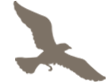 Avoid eating the meat of wildlife .
A
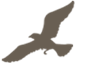 Collect money to donate to WWF .
C
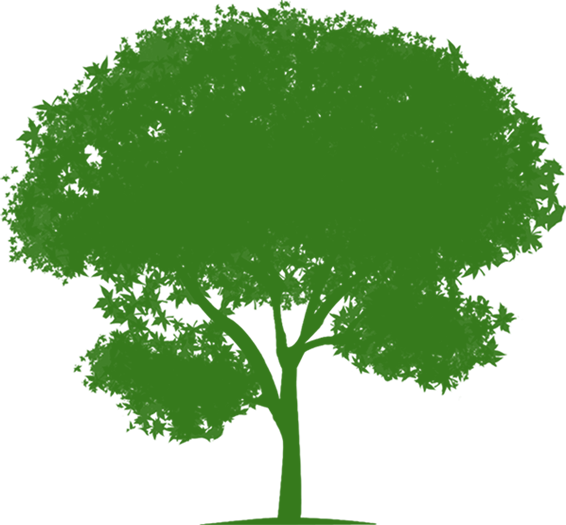 Treat the wildlife as our friends .
T
Introduce wildlife knowledge to others.
I
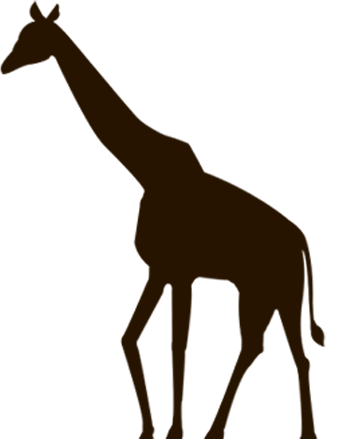 Organize voluntary activities .
O
Never buy endangered species products.
N
Group Work
Back from the magical journey, Daisy is being interviewed by the student journalists. Work in 4 students. One is Daisy and the other three are journalists. Each has to ask Daisy at least 1 question. 
       You may ask like this:
S1: Hi, Daisy, I am very interested in your magical journey. Can you tell   
       us....?What strikes you most during your journey?
S2: Hello, Daisy, I wonder if you could give us some advice....? 
S3: Daisy, so how about...?/ What do you plan to do to ...?
Homework
Continue finishing the interview and write it into a report.
(At least 120 words)
1. A brief introduction to Daisy and her journey;
2. Daisy's advice or plan about wildlife protection.
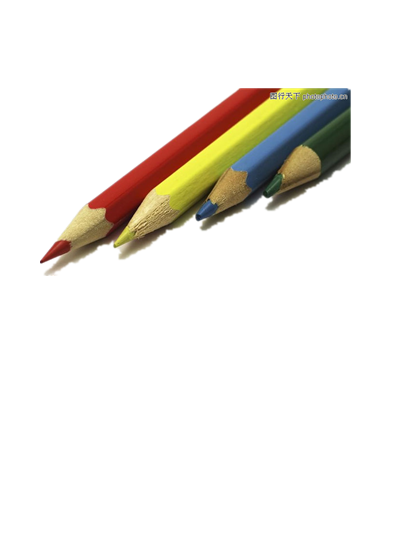 Thank you